原始数据记录表
按照学号坐
不用的物品放在实验室后面桌子上
将原始数据记录表画在实验报告纸最后面
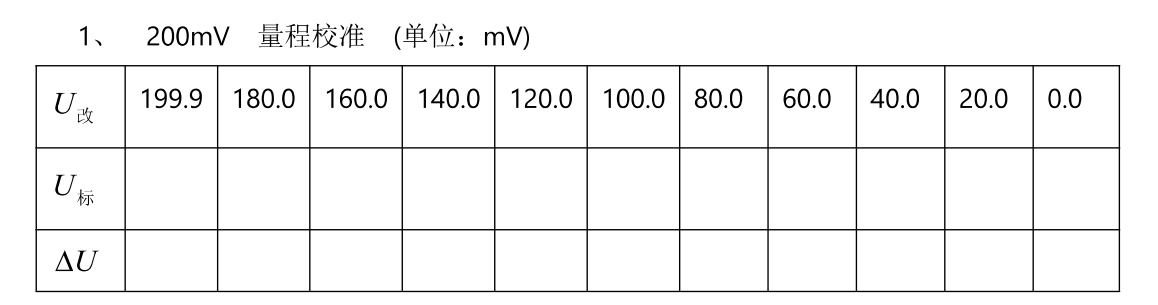 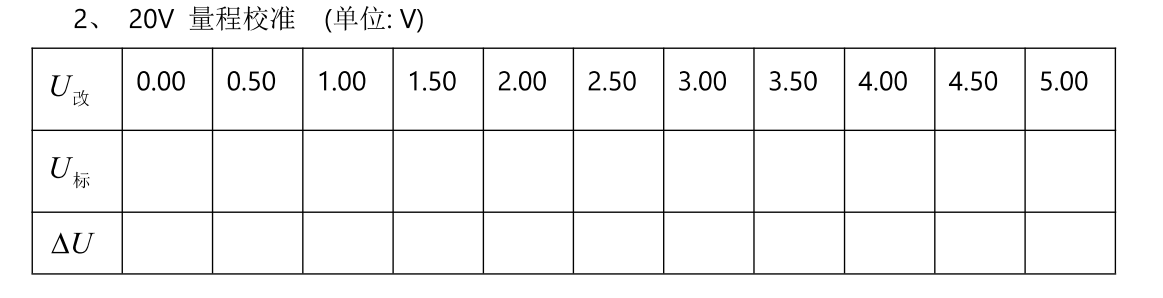 大学物理实验
实验 10 
数字电表原理与万用表设计使用
1. 实验目的
1. 了解数字电表的基本原理、电表的校准原则及测量误差的来源。
2. 了解万用表的特性、组成和工作原理。
3. 掌握分压、分流电路的原理，设计对电压、电流和电阻的多量程测量。
4. 掌握直流电压200mV、20V档的设计与校准。
2. 数字电表原理
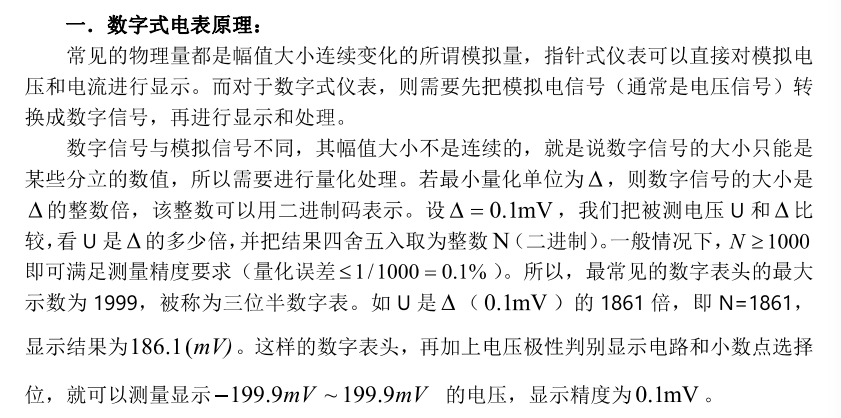 2. 数字电表原理
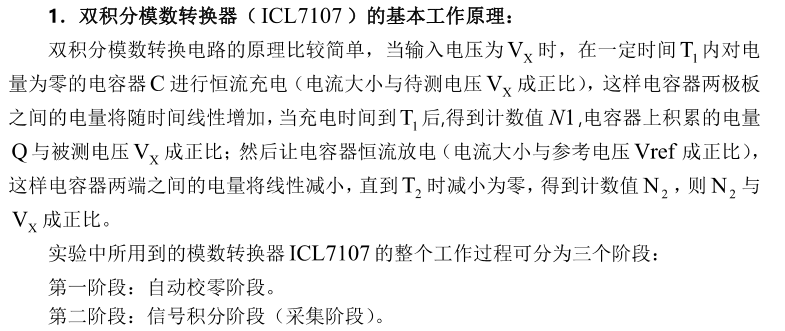 2. 数字电表原理
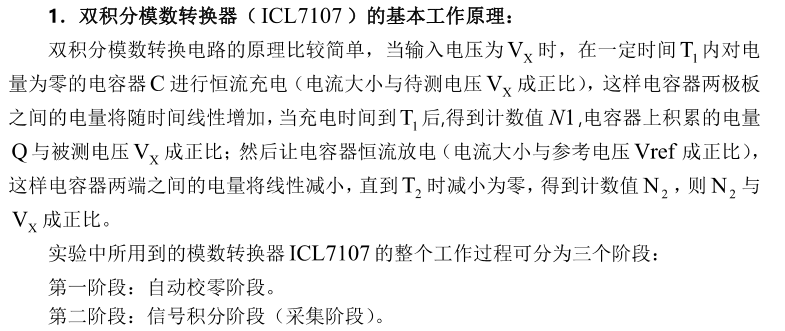 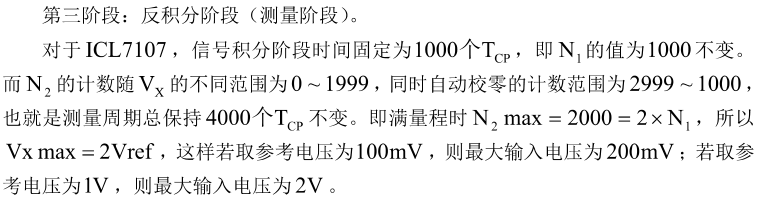 实验仪器
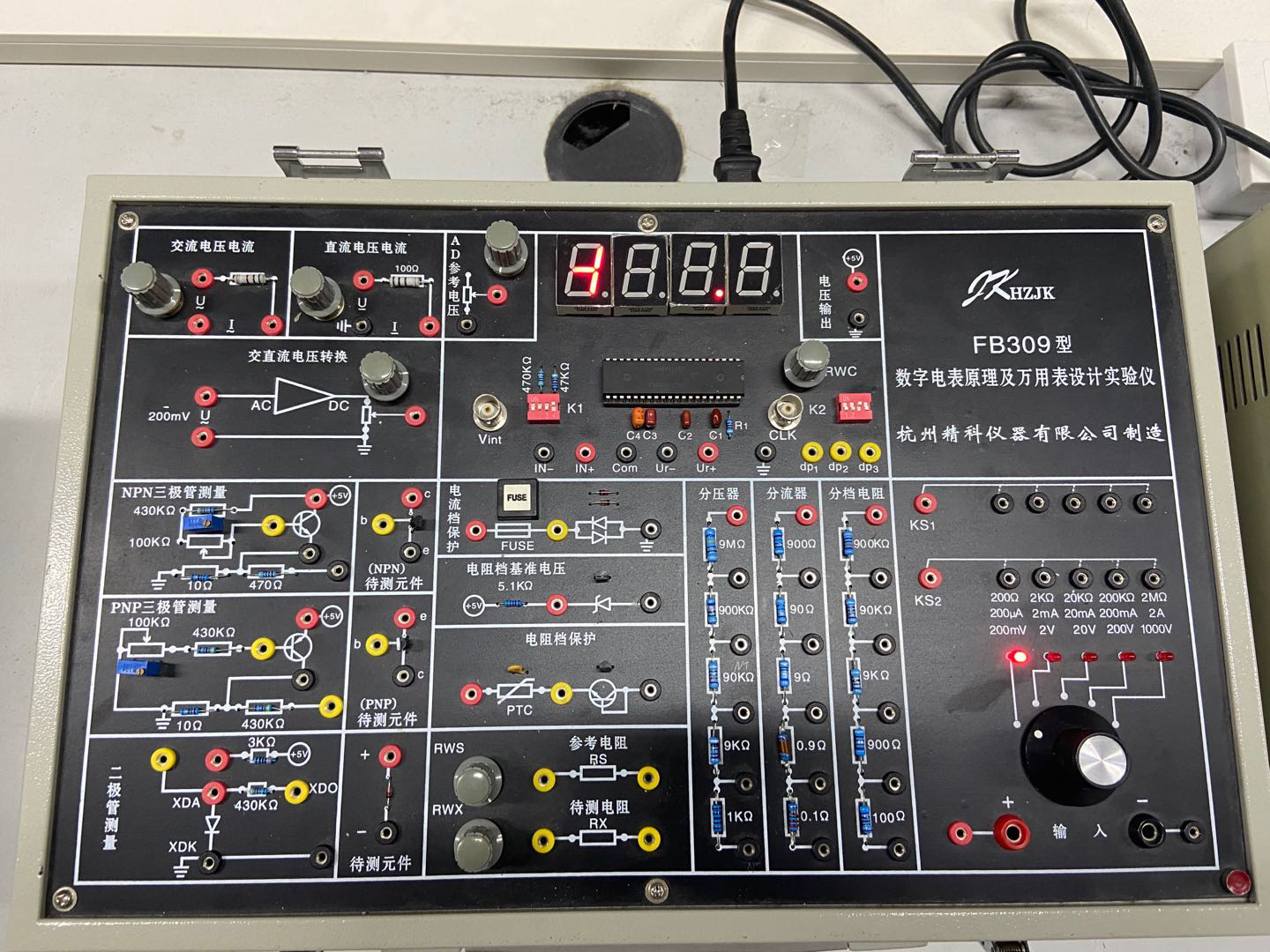 空白演示
单击输入您的封面副标题
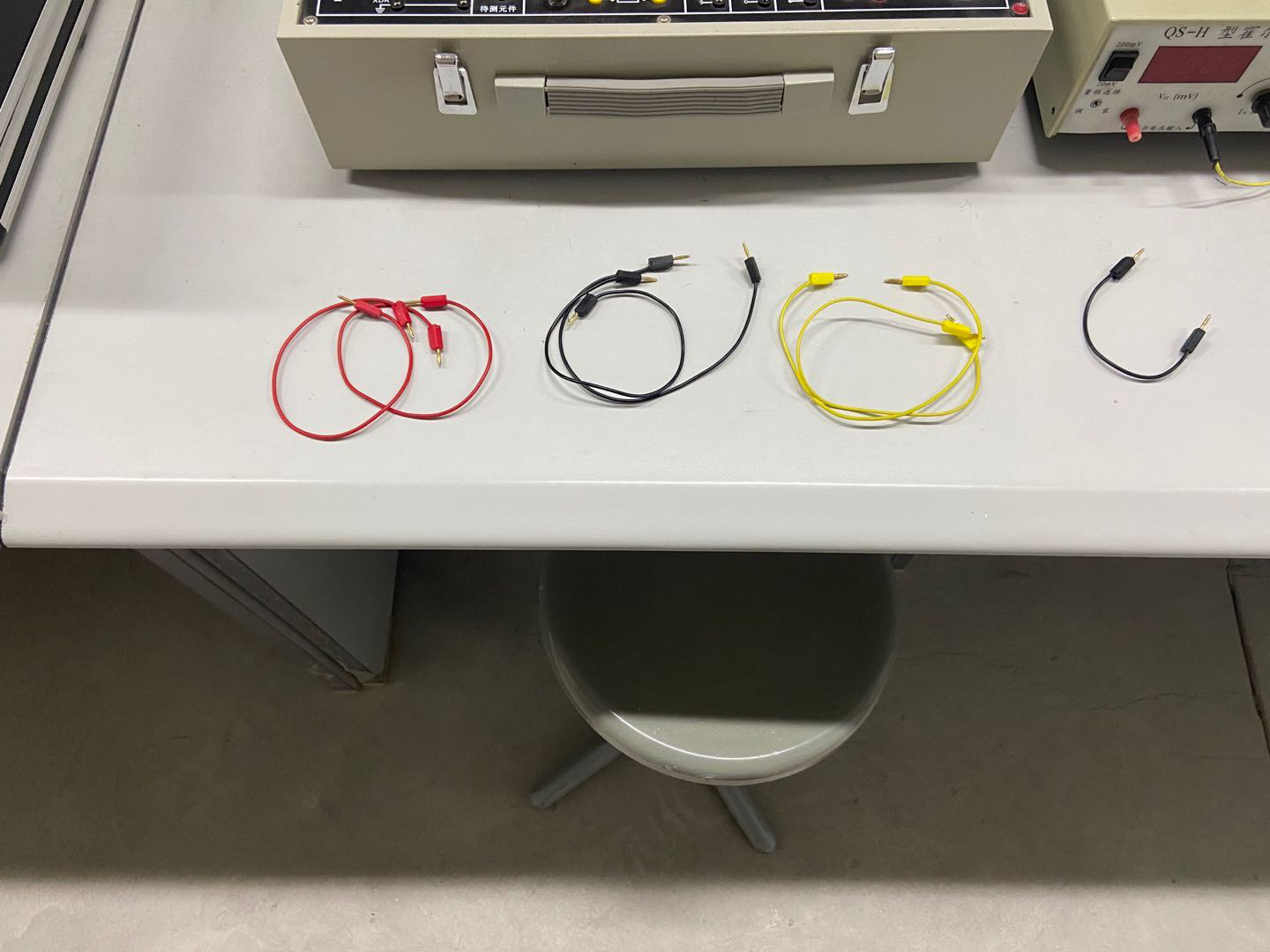 空白演示
单击输入您的封面副标题
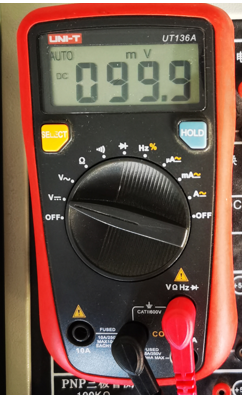 3. 实验步骤
（1）200 mV档量程的校准
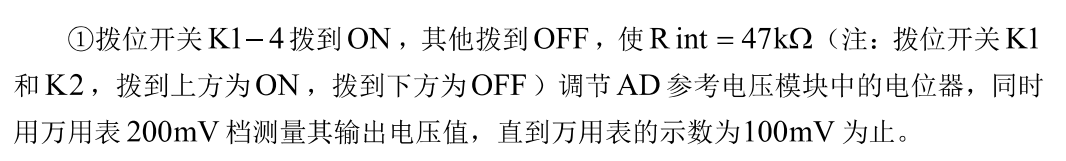 直流
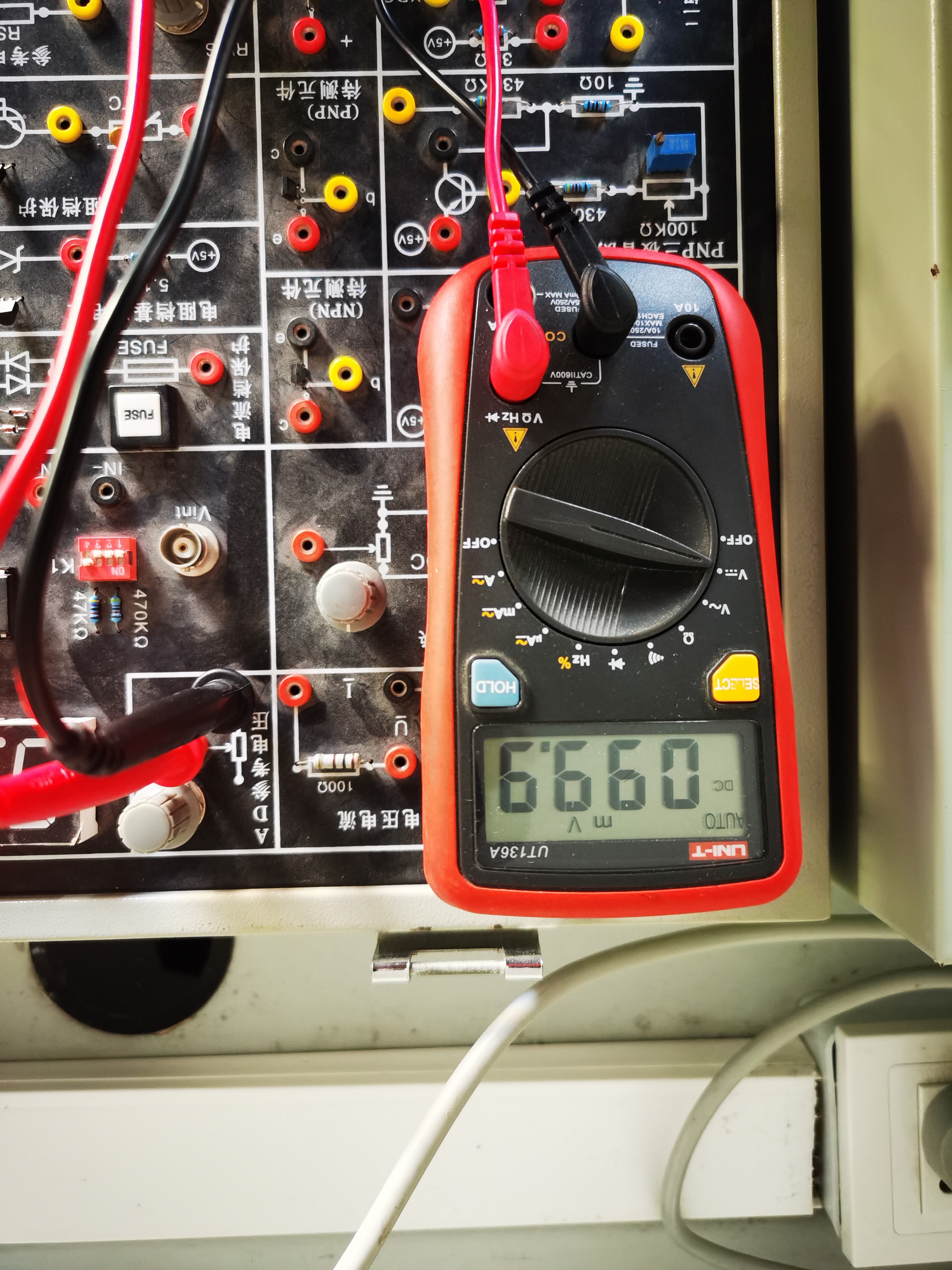 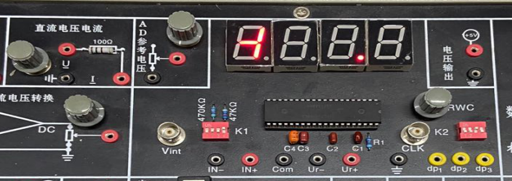 1234
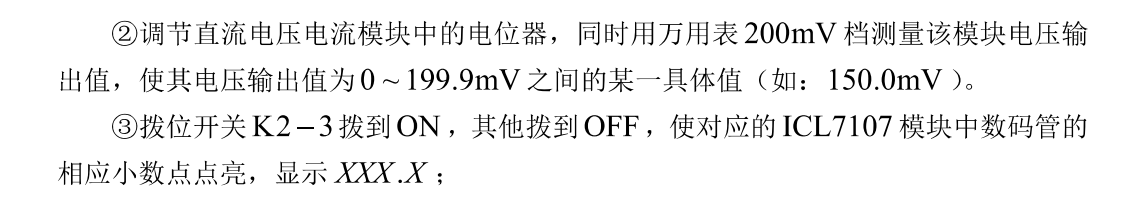 直流
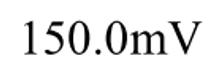 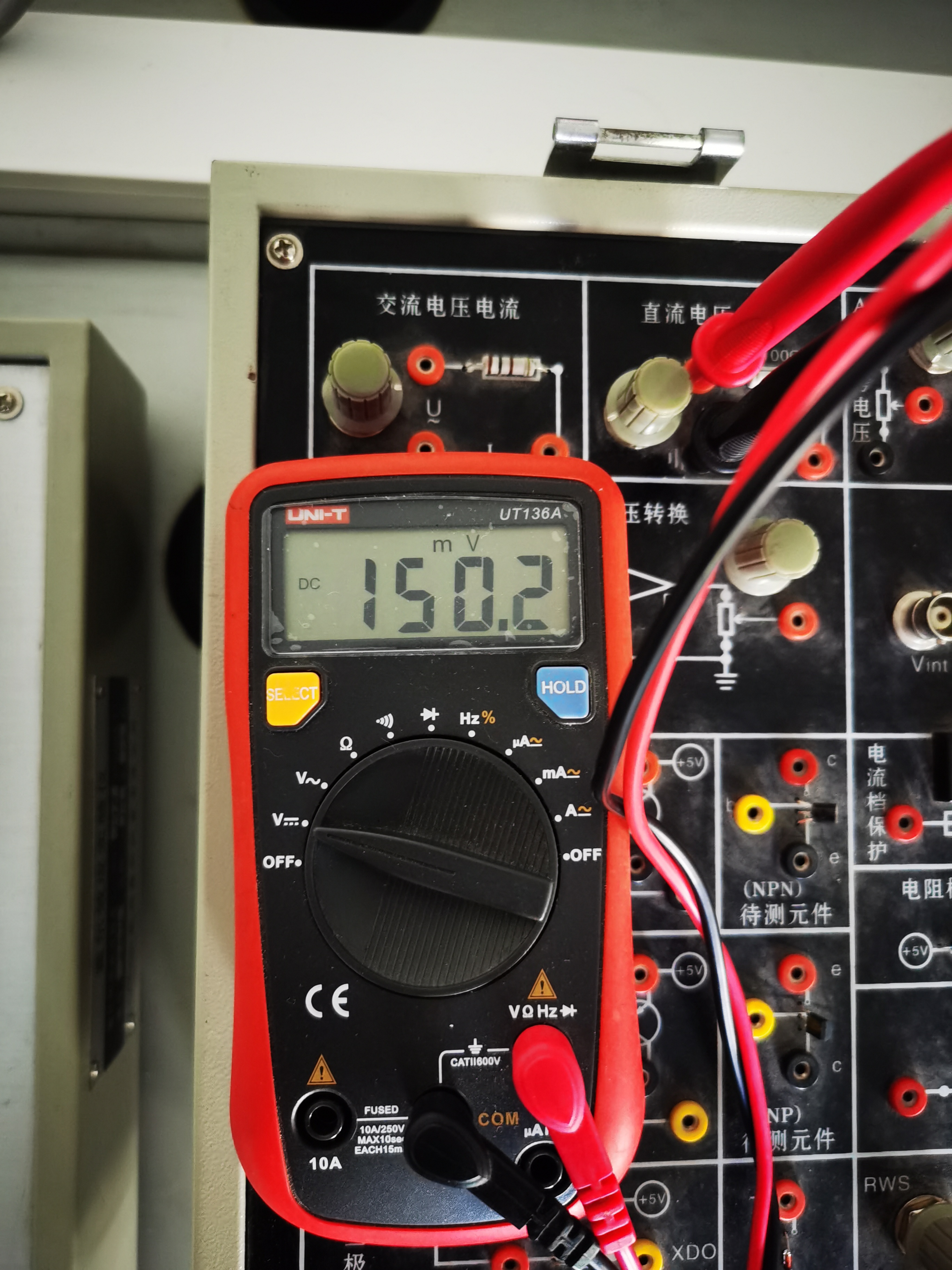 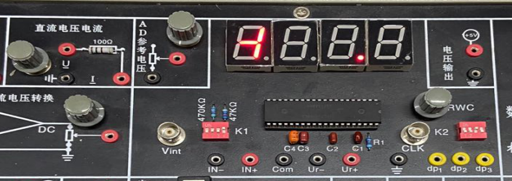 注意：如果调整旋钮无法稳定输出电压为100mV或者150mV 左右，跳动比较严重则为仪器损坏。

仪器损坏的同学和旁边同学一同做一组实验。
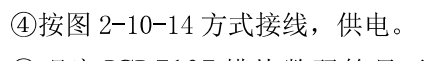 万用表表笔在上，插入连线端口上面
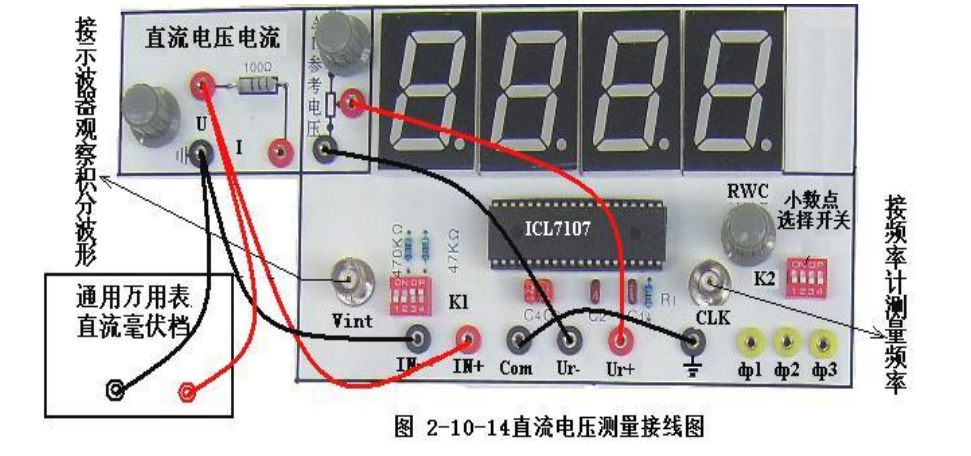 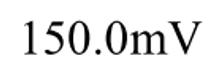 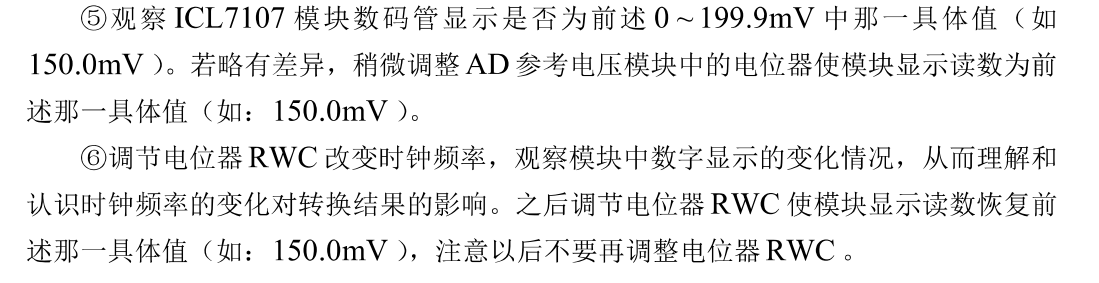 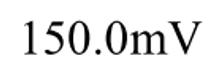 稍微稍微
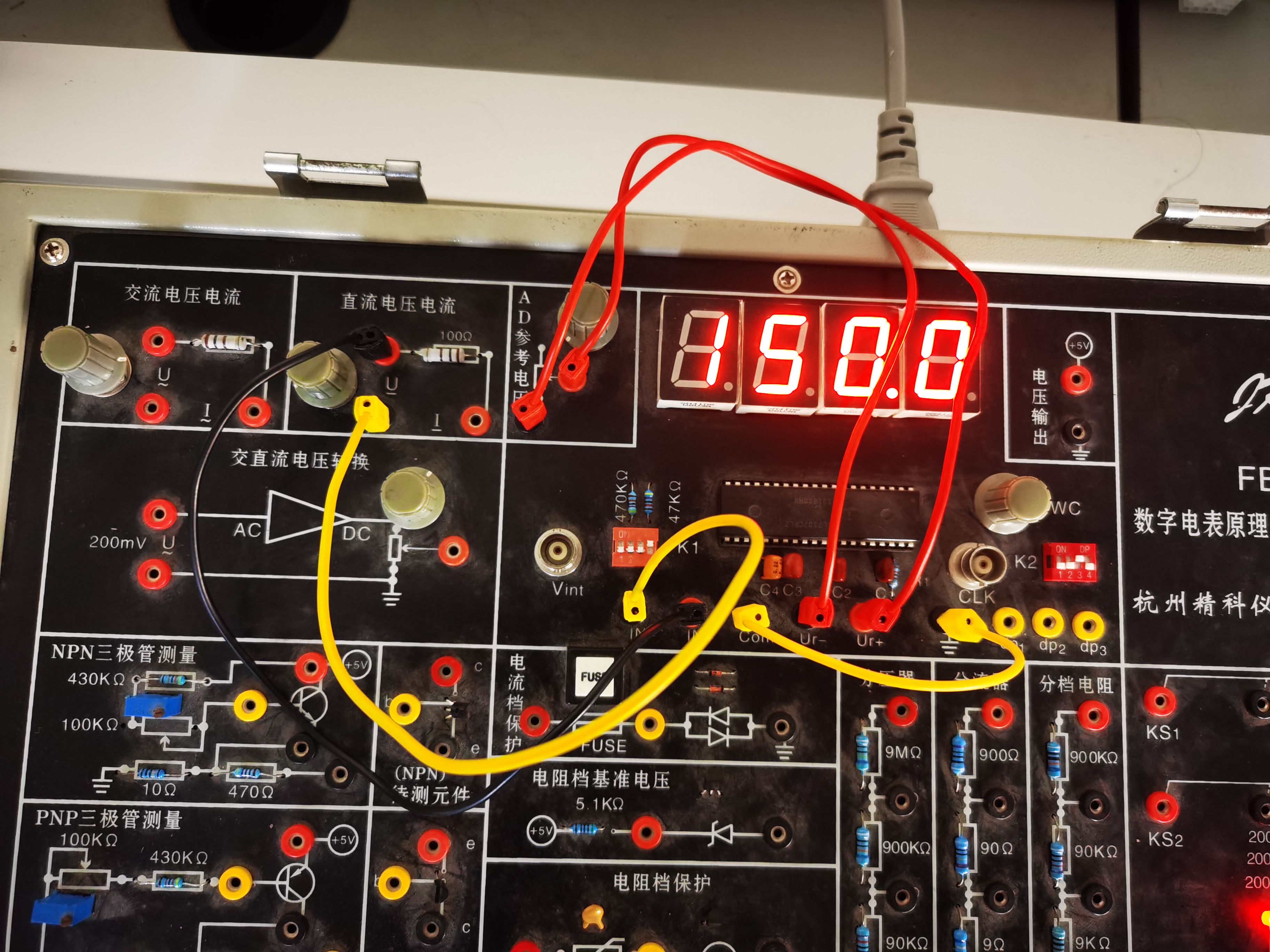 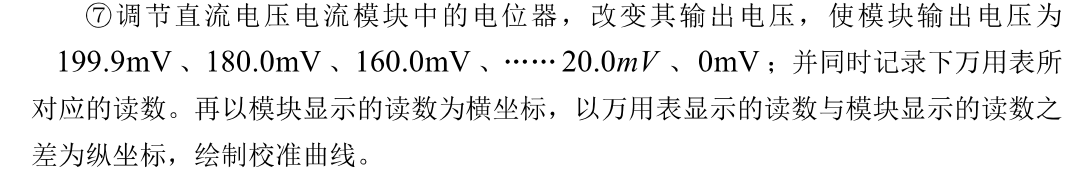 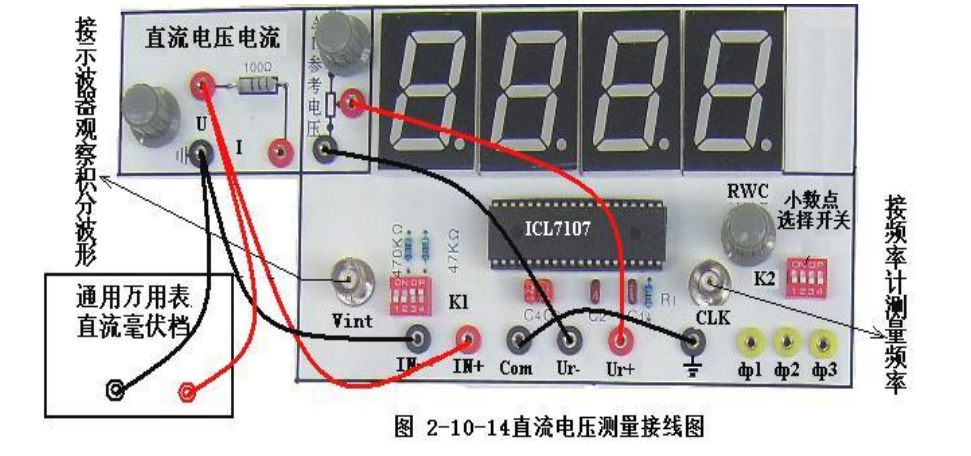 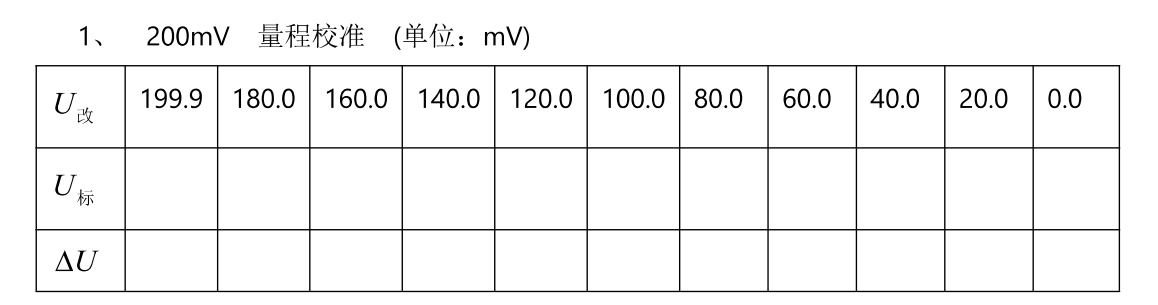 仪器数码管显示为U改，通用万用表显示为U标
ΔU=U改-U标
（2）20 V档量程校准
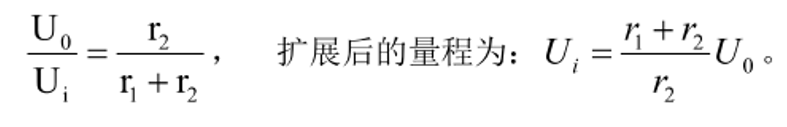 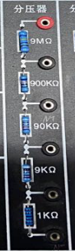 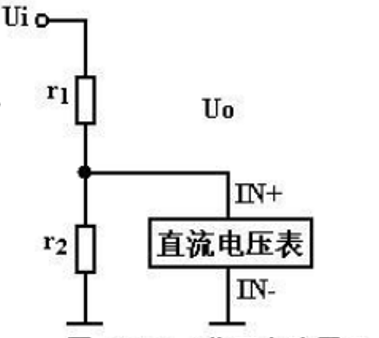 20V
10MΩ
200mV
100kΩ
开关K2-2到ON，K2其余开关为OFF，按照图示连线：
空白演示
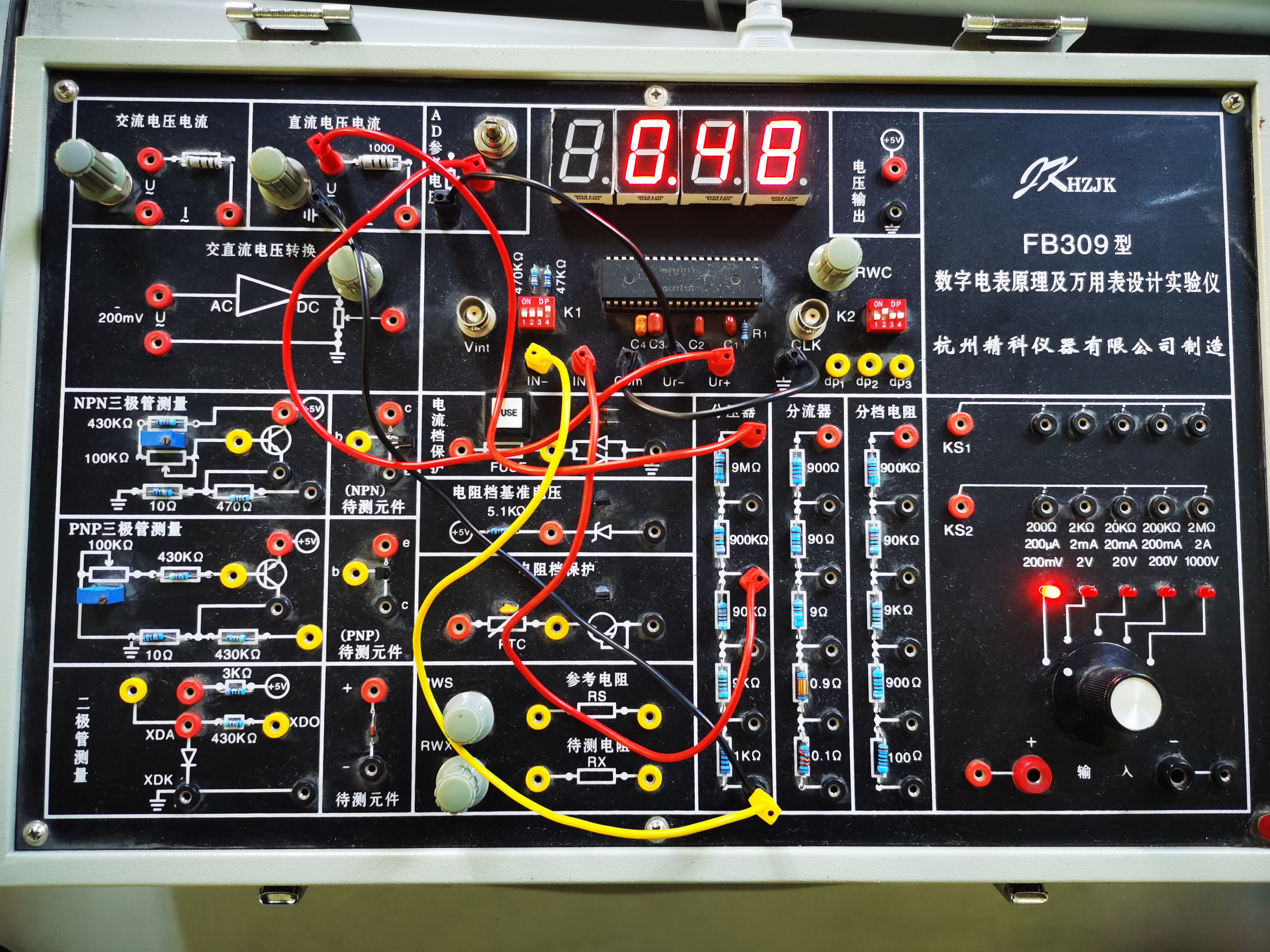 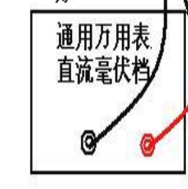 单击输入您的封面副标题
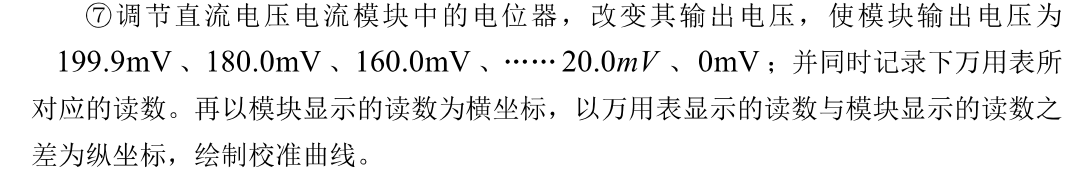 0.00V、0.50V、1.00V、······、5.00V
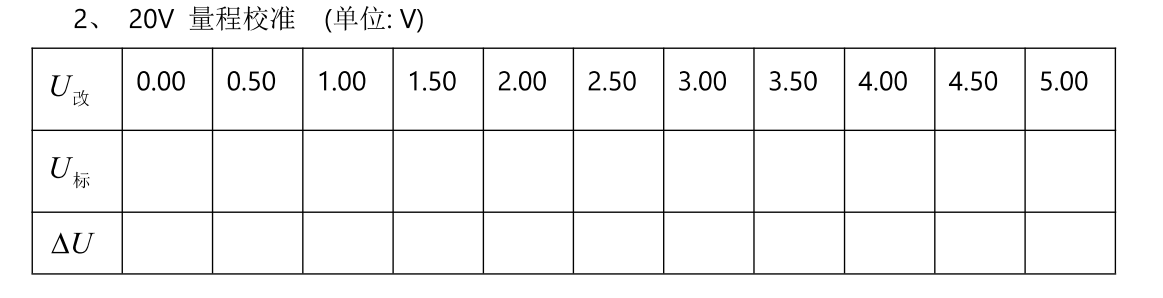 仪器数码管显示为U改，通用万用表显示为U标
ΔU=U改-U标
4. 实验数据及处理
U改
U改
【课后思考题：4】
4. 以电流表的改装为例，说明校正曲线的物理意义。